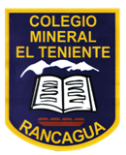 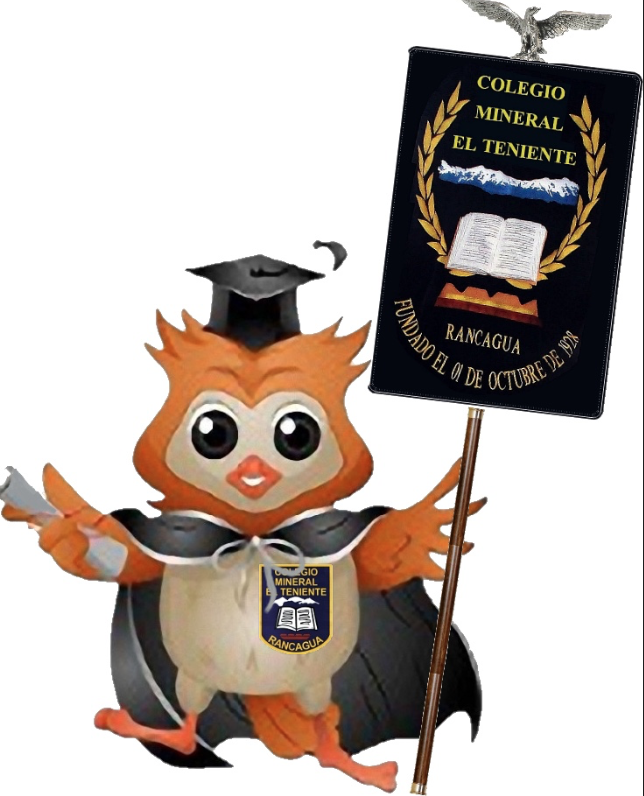 CLASE Nº8
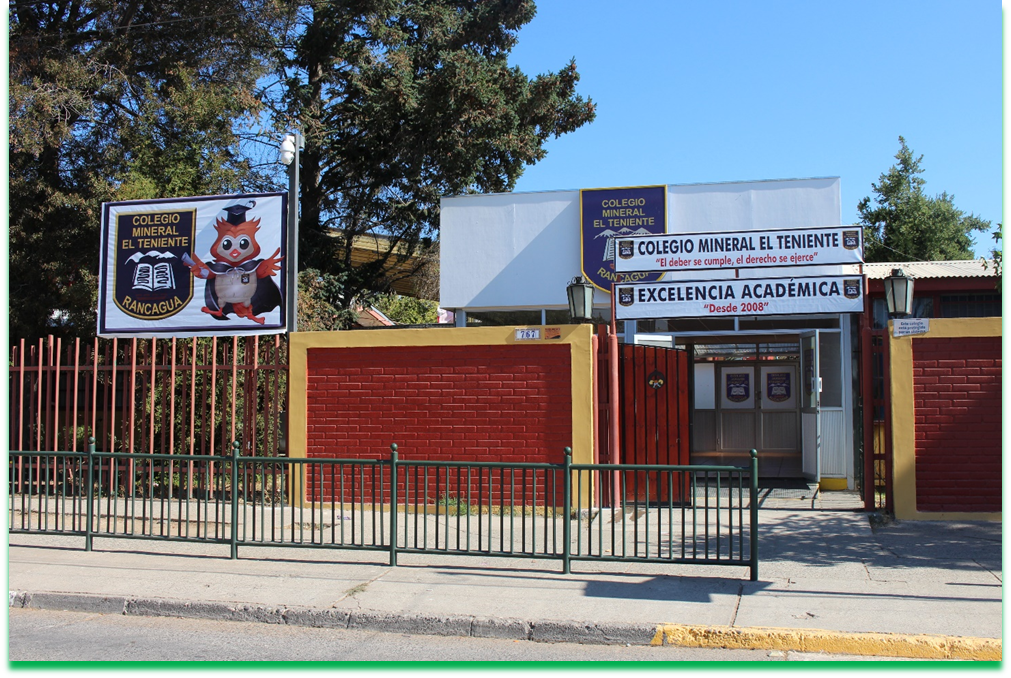 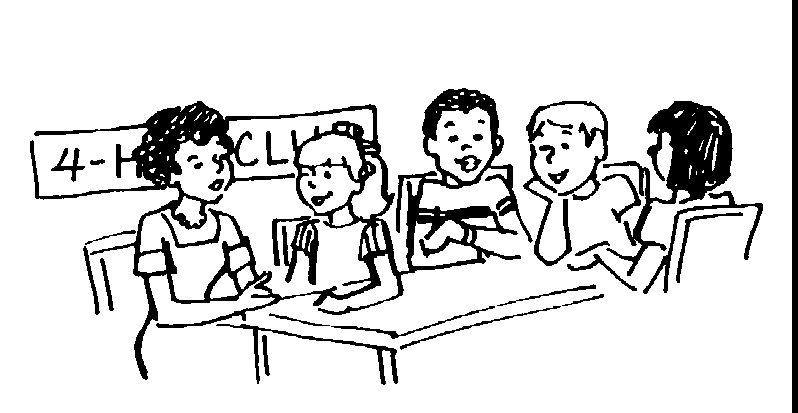 HISTORIA 
Nivel 1º básico
O.A: Identificar la labor que cumplen, en beneficio de la comunidad, instituciones como la escuela, la municipalidad, el hospital o la posta, Carabineros de Chile, y las personas que trabajan en ellas.
META DE HOY
Conocer el concepto de comunidad
Identificar instituciones 
Identificar trabajos 
Valorar la función de las personas dentro de la comunidad.
Al final de la clase lograremos
Instituciones Públicas
Municipalidad
Hospital
Colegio o escuela
Bomberos
Correo
Biblioteca
Carabineros
Banco
Fundaciones
Normas para una buena convivencia
Actividad:
Con ayuda de tus padres observa y escucha la lectura de las páginas  44-57 del texto de estudio, desarrolla sus actividades  en tu cuaderno.
Ahora podemos desarrollar la guía número 8
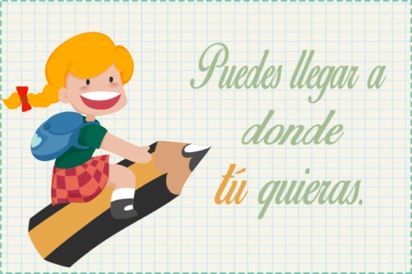 Para saber si  haz aprendido TICKET DE SALIDA
Que tengan una bella semana cualquier duda o cunsulta envíale un correo a tu profesora, estos son los siguientes:
1ºA: francisca.osses@colegio-mineralelteniente.cl
1ºB: marcela.jimenez@colegio-mineralelteniente.cl
1º C: yasna.urbina@colegio-mineralelteniente.cl